SSI and SSD Application Tips & Tricks
Gwynne Kizer Mashon
Associate director, Public Benefits Practice Group
gmashon@legalaidchicago.org
March 2024
AGENDA
What SSA benefits are available for people with disabilities?
Who qualifies?
What is the application process for disability-based SSA benefits?
What can caseworkers and applicants do to increase the chance that applications will be approved?
We will NOT discuss in detail:
SOAR
How SSA counts income and assets or what kinds of income and assets are exempt
Redeterminations/Cessations
Children’s Benefits
Requirements for Immigrants
SSA Benefits that are not based on disability – including benefits for spouses, ex-spouses, and children of people with disabilities
How SSA calculates work credits
Appeals
Benefit amount calculations
SSA law is an onion. Many words in the rules have precise definitions and there are exceptions to nearly every rule and nearly every exception. We will not get into those levels of detail today.

If you want advice or assistance obtaining SSA benefits, I recommend you talk to an attorney who specializes in SSA law.

Any opinions expressed are mine and mine alone. They do not reflect the opinions of SHPA or Legal Aid Chicago.

Nothing in this training should be construed as providing legal advice or the creation of an attorney-client relationship
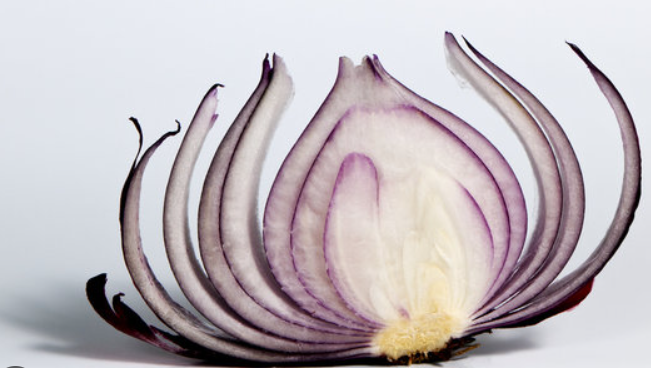 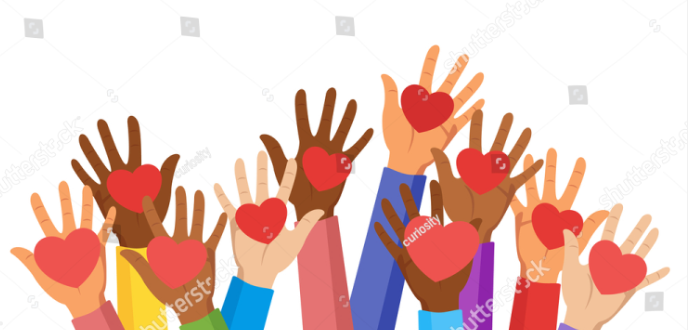 You can play an important role
You don’t need to understand the complicated rules to help your client.
YOU play an important role - One that even SSA legal experts could not play!
Help your client successfully complete the application process
Have sincere conversations with your client to get a good understanding of how their conditions interfere with their lives
Ensure client’s medical records are complete and reflect your client’s conditions and limitations
If your client has an attorney, help your client communicate with their attorney 
Help your client attend appointments
Know when you need to call in legal experts and how to reach them
Note on working with attorneys
Ideally, people would not need an attorney to access SSA benefits; but many people still choose to hire one – esp. if their initial application was denied.
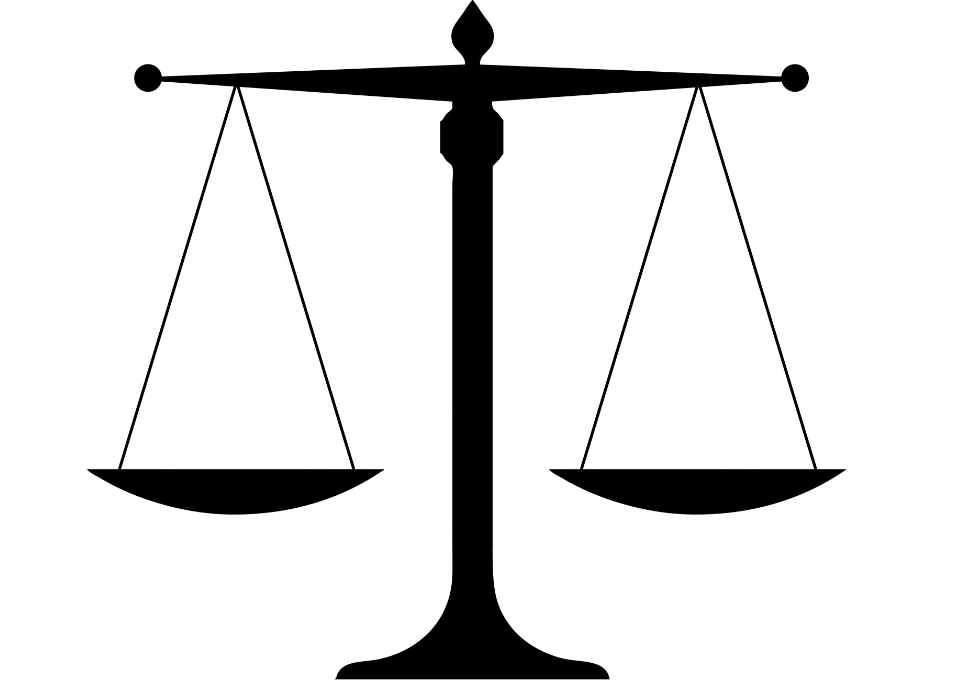 Choosing at attorney
Ask about their experience with SSA claims. SSA is a specialized area of law that law school does not typically train people for.
Ask about their fee structure including typical costs that would get passed on to or need to be reimbursed by the client.
Ask what steps the attorney will take to get medical records and other evidence needed to win the claim.
Working with attorneys
Attorney-client confidentiality
Duty to submit all records – regardless of whether they’re good or bad for the client’s case
If you have questions or don’t understand what your attorney is say, ask them to slow down and explain.
Applying when homeless
e.g. “I am living in a homeless shelter. Please flag my case as “homeless” under POMS DI 11005.004”
This is not a SOAR training. Ultimately SOAR and other applications are assessed under the same laws and rules, but the process is slightly different under SOAR.
A person does not have to use the SOAR process because they are homeless.
Applications for people who are homeless should get special treatment – including expedited processing - regardless of whether they use SOAR or not
What does SSA mean when they use the word “homeless”?  Lacks fixed, regular, and adequate nighttime residence, including:
Publicly or privately operated shelters
Hotels or motels paid for by the government for low-income individuals
Car, abandoned building, bus or train station, airport or outdoors
Temporarily with a friend, family member, or other household
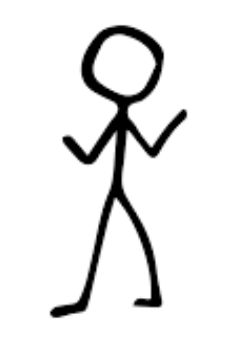 Regardless of whether application is SOAR or not, those who lack fixed, regular, and adequate nighttime residence should ask SSA to “flag” their application.
Most common Social security benefits
* Most do not get the maximum amount. The reasons amount might be lower then the maximum
vary by benefit type. Maximums amounts for all benefits change every year.
SSA Disability-based benefits
Supplemental Security Income (SSI)
Social Security Disability
Survivors
Blind or disabled, and one of the following
Surviving spouse of worker who earned enough work credits, and 60 or older, or 50 or older and disabled
Unmarried surviving child of worker who earned enough work credits, and either 18 or over 18 and has a disability that began before age 22.
Blind or disabled or over 65 years old, and
Meets SSI income and asset  caps
Blind or disabled, and
Under 65 years old, and
Has earned enough work credits
What does “disabled” mean?
Work usually done for pay or profit. 
Could include part-time or intermittent work but only if earnings are enough. 
Work is presumed to be gainful if the worker earns over the SGA amount. In 2024: $1,550 (or $2590 if blind)
Unable to engage in any a substantial gainful activity because of a medically determinable physical or
mental impairment or combination of medically-determinable impairments that is either expected to 
result in death or that has lasted or is expected to last for a continuous period of at least 12 months.
Diagnosed physical, medical, or psychiatric condition
Can include intermittent conditions if other requirements of this rule are met
Analytical framework
STEP 5
With consideration of age, education, and work history, can do other work?
STEP 2
Severe impairment that has or will last 12 months?
STEP 4
STEP 3
STEP 1
Meets or Equals 
Listing?
Can do previous 
work?
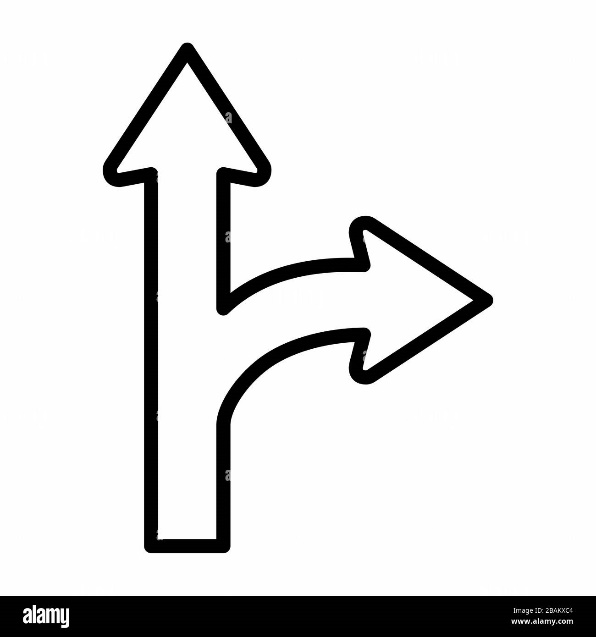 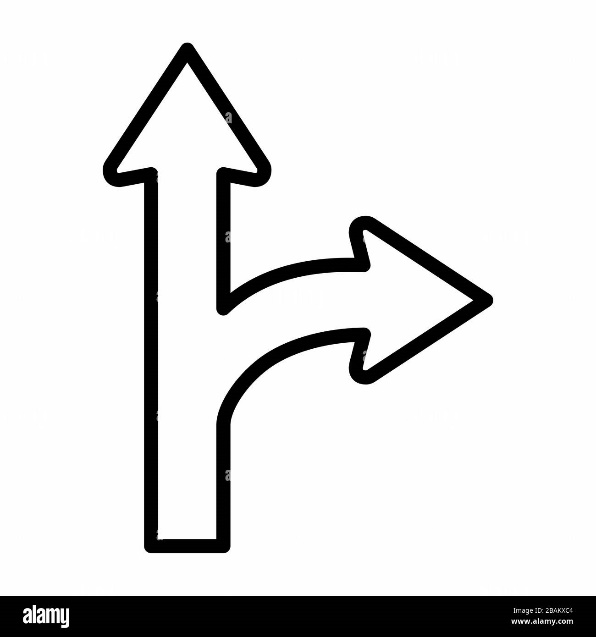 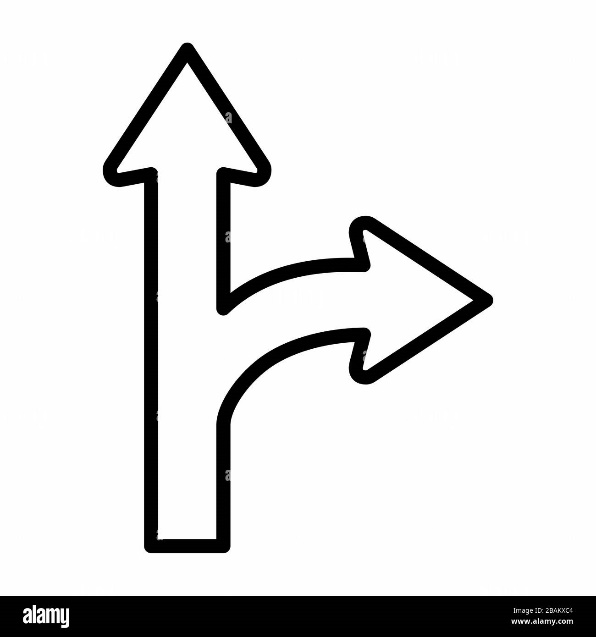 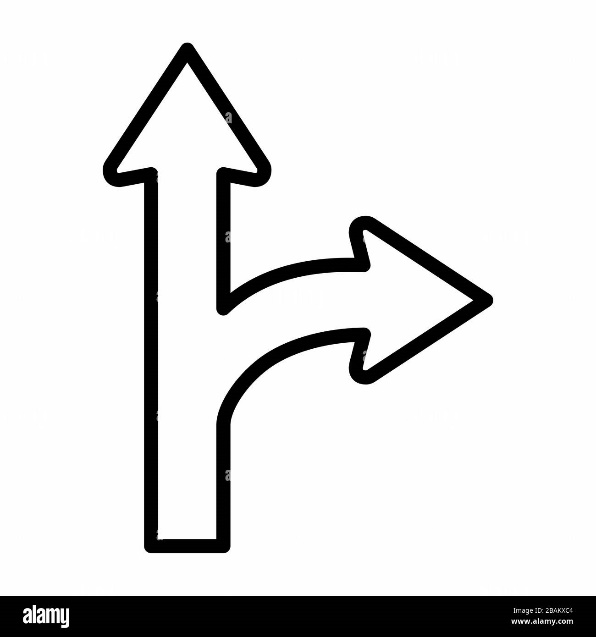 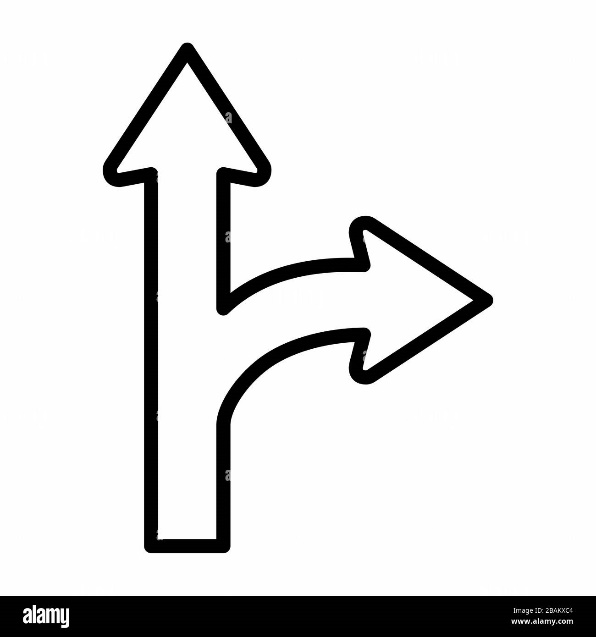 Earning SGA?
Not disabled
No
No
Yes
No
No
Residual Function Determination
Yes
Yes
Yes
No
Yes
Not disabled
Not disabled
Not disabled
Not disabled
Disabled
Burden of proof shifts to SSA
“Residual Functional Capacity” limitations and restrictions caused by medically determinable impairments
“Quantum!” – The Honorable ALJ Lou Volz. III
How much (weight)? 
How long (distance)? 
For how long (time)?
How quickly?
How frequently?
Frequency and length of needed breaks?
“Residual Functional Capacity” limitations and restrictions caused by medically determinable impairments
Typical application process
STEP 4
>9 months
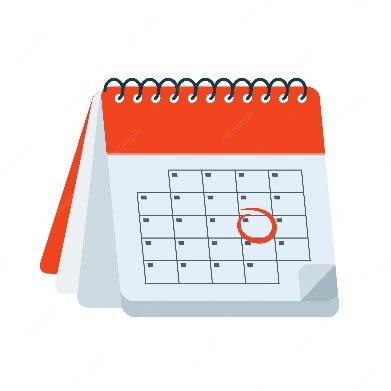 What information do they use?
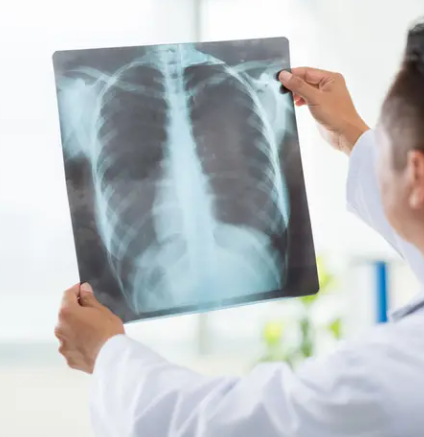 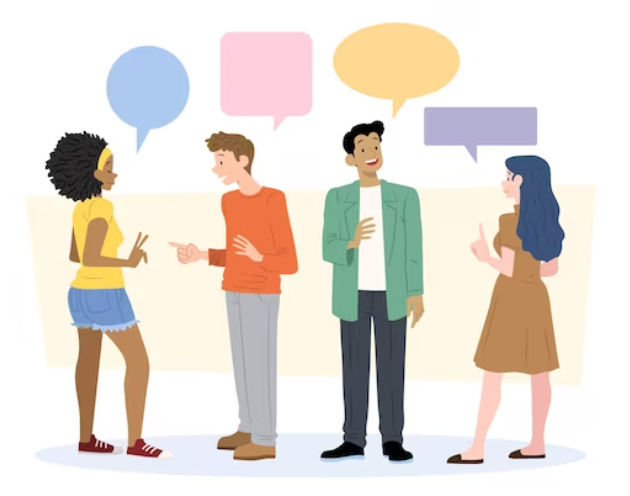 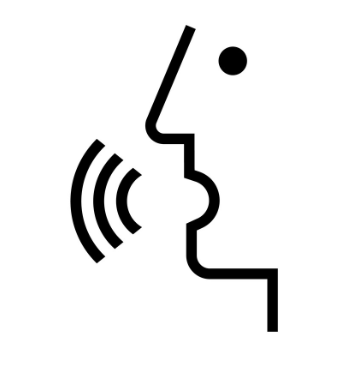 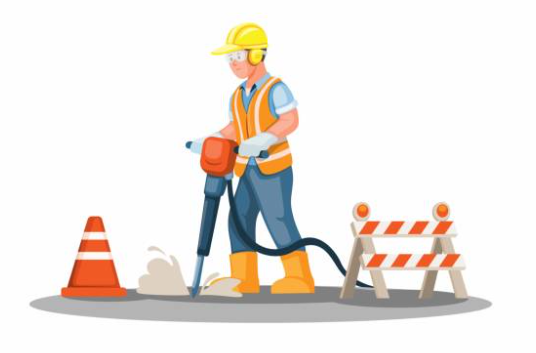 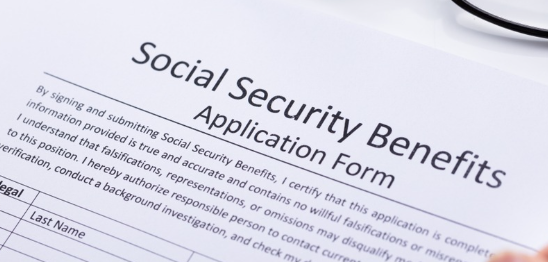 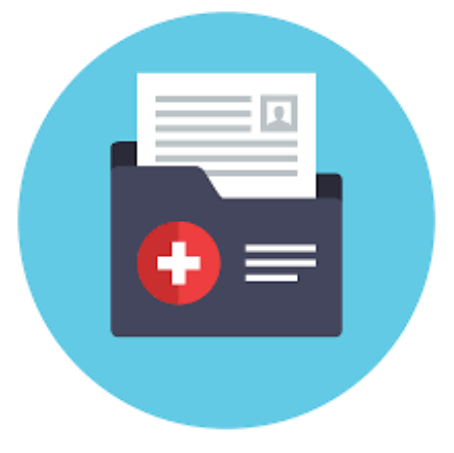 Application
& 
Forms
Applicant’s 
Statements
Consultative
Exam Results
Others’
Statements
Work History
Records
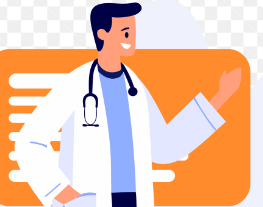 Other Medical Evidence
Objective Evidence
Diagnosis
Symptoms
Limitations
NOTES
SSA cannot diagnose
Only SSA can determine if client is “disabled”
Some adjudicators will disregard opinions, even those of treating doctors, if they are inconsistent with the records
Some adjudicators will hold certain inconsistencies in client’s statements (to SSA or others), or between a client‘s statement and the records against them
Medical Provider
Statements
Other Evidence
Generally…
Encourage client to obtain and participate in medical treatment, psychiatric treatment, substance abuse, counseling, etc. related to any symptoms they have that interfere with their ability to work.
If your records have default answers to check-boxes, make sure those are accurate.
In records, explain terms that SSA might misconstrue as indicating there’s no problem – e.g. “stable” and “r/o”
If client does not follow prescribed treatment, ask doctors to record the reason in the notes and/or record them in yours
If client tells you that they are not seeking treatment, record the reason they give you in your notes
Keep good records of what you observe (sometimes including things you observe are not there), not just what the client reports to you.
If client has any one medical condition that’s really severe, look up the “Listing” and ask doctors in they have or can perform tests SSA will use to find the client disabled at Step 3
Generally..
Listings
https://www.ssa.gov/disability/professionals/bluebook/AdultListings.htm
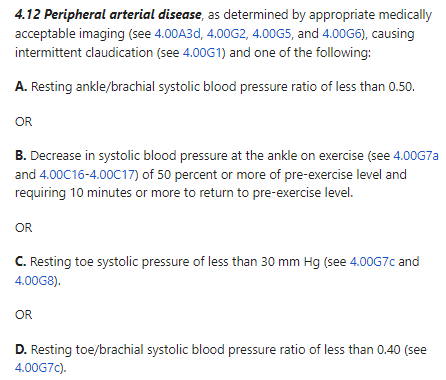 Generally..
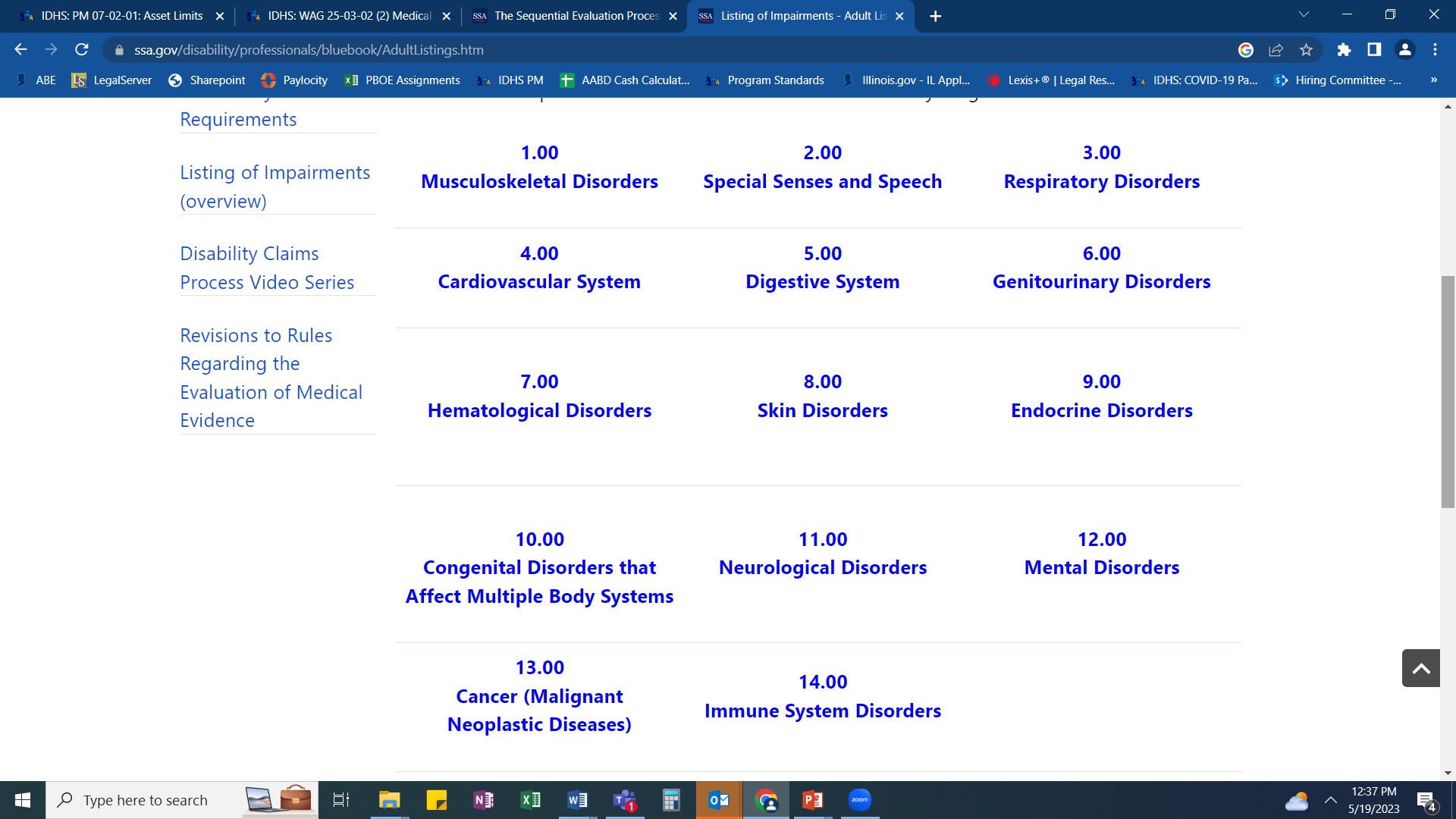 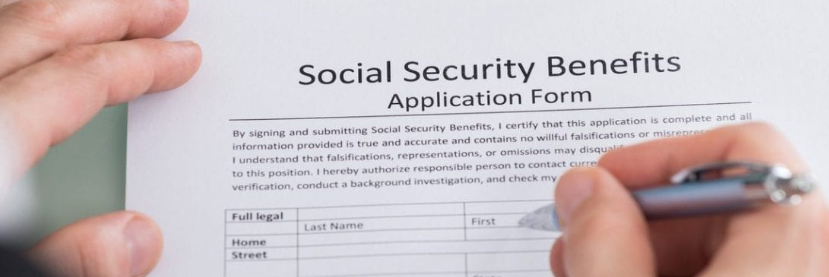 The application(s)
After applying
After applying
DDS usually will not request or obtain older records or non-medical records; but if you submit them, they must consider them. This can be vital for people who have chronic conditions and/or those who have been out of treatment.
After applying
After decision
Any Time
Help connect Jose to Mental Health Care
Document the reason Jose was out of treatment in your own records
Describe how he behaves and what you see in your interactions
24 years old
Smart and kind but easily frustrated and escalates quickly
Was in foster care until he was 18 year old
Says he was on SSI until he turned 19 but doesn’t know why or why he stopped getting paid
Has tried working for a fast food restaurant and a car wash last year 
He got into fights with supervisors and was fired from both jobs
Now living in an abandoned building with some other young adults
Isn’t getting consistent mental health treatment because he can’t find a doctor or doesn’t know how to find one
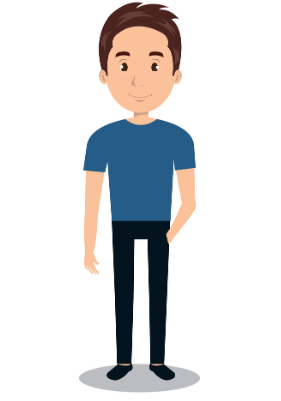 Application
Encourage Jose to apply for SSI and Survivors Benefits
Set onset date on application to before he turned 22 years old
For “Disabilities” on application, he can write “mental health”
Help Jose obtain and submit copies of your records
Request a copy of Jose’s Childhood SSI file and make sure that SSA includes it in his current case
Request a copy of Jose’s Foster Care record and submit it to SSA
If Foster Care records note medical treatment not recorded in the SSA file, request copies of those medical records
Request copies of HR records from his former employers
Help Jose attend CE appointments
After
Application
Jose
Any Time
Help connect Sarah obtain Medicaid
Help Sarah connect to better and more consistent medical care
Document the reason Sarah was out of treatment in your own records
Describe how she behaves and what you see in your interactions
45 years old
Living in Tent Community
History of substance abuse but says she’s no longer using
She says she’s only worked in short term temp janitorial jobs over the last 15 years
Likes writing but frustrated because she’s had a hard time concentrating and controlling her hands
Recently struggling with extreme weakness and fatigue. 
A nun at the local day shelter gave her a wheelchair because she was struggling to get around
Primarily uses the Emergency Room for medical care
The doctors she seen so far have been unhelpful
She does not think she has health insurance
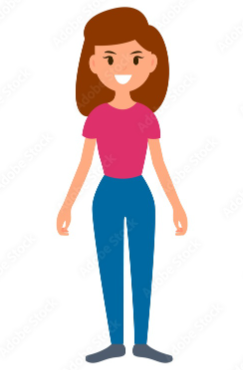 Application
Encourage Jose to apply for SSI and SSDI, to be safe
Set onset date on application to 17 months before application
For “Disabilities” on application, describe symptoms. Be sure to include weakness and fine coordination
Help Sarah create a list of all of the medical care and medical visits she’s had, submit the list to SSA; If possible, also request those records to submit
Ask the nun if she could complete a third-party function report or write a letter about what she’s observed
Continue advocating for Sarah’s doctors to figure out what’s going on
Help Sarah attend CEs and bring any medical records you’ve been able to obtain
If any medical records list “substance abuse”, encourage Sarah to get records clarified to “substance dependence” with an explanation; if Sarah is still using, explain how SSA might view that
After
Application
Sarah
Social Security
Appeals Process for applying for SSI and Disability (SSD)
Only about 30% of applications are approved on the first application so encourage your client not to feel too defeated if their application is not approved initially.
Deadline for filing appeals at each level is 65 days after the date on the notice denying benefits
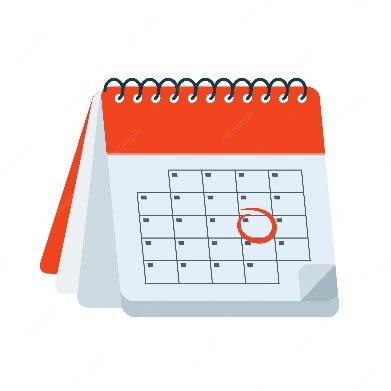 Appeals add anywhere from 6 months to several years to processing time.
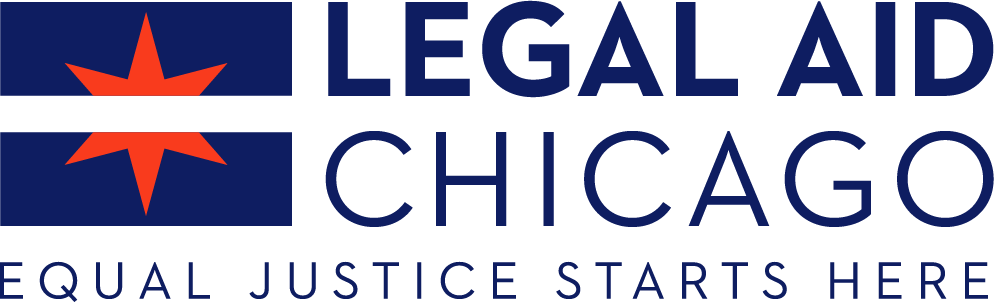 Children & Families
Consumer
Legal Aid Chicago is a private non-profit that provides free civil legal services to people with limited income in Cook County, securing their rights to economic stability, affordable housing, personal safety, fair working conditions, and basic healthcare.
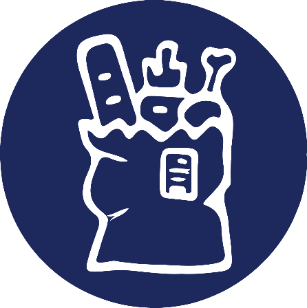 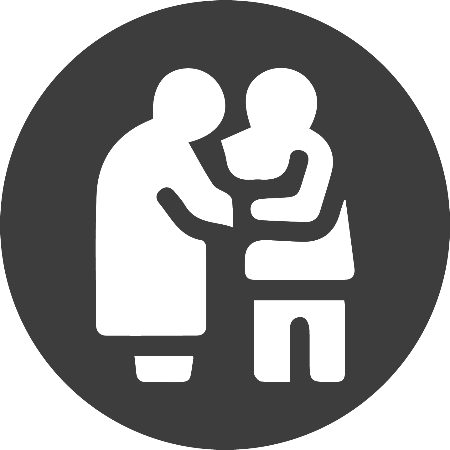 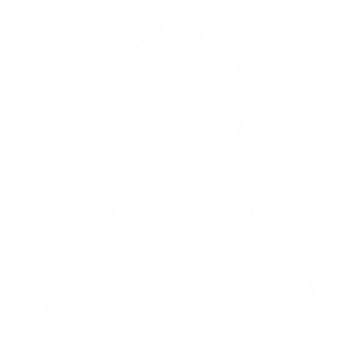 Criminal Records 
Relief
Public Benefits
Long-Term Care
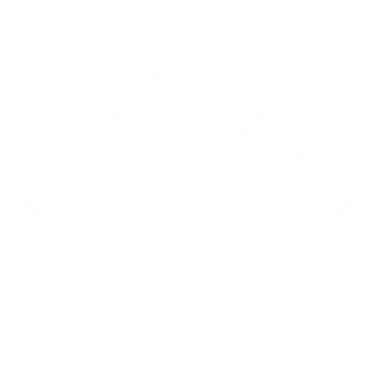 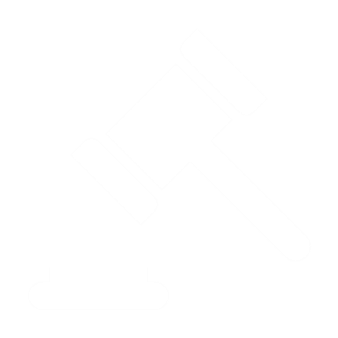 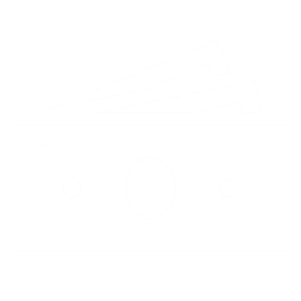 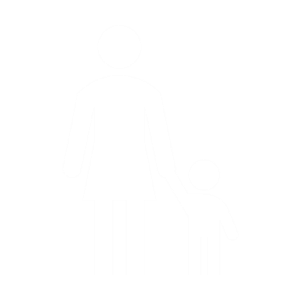 Gwynne Mashon
gmashon@legalaidchicago.org
Immigrants & Workers’ 
Rights
Housing